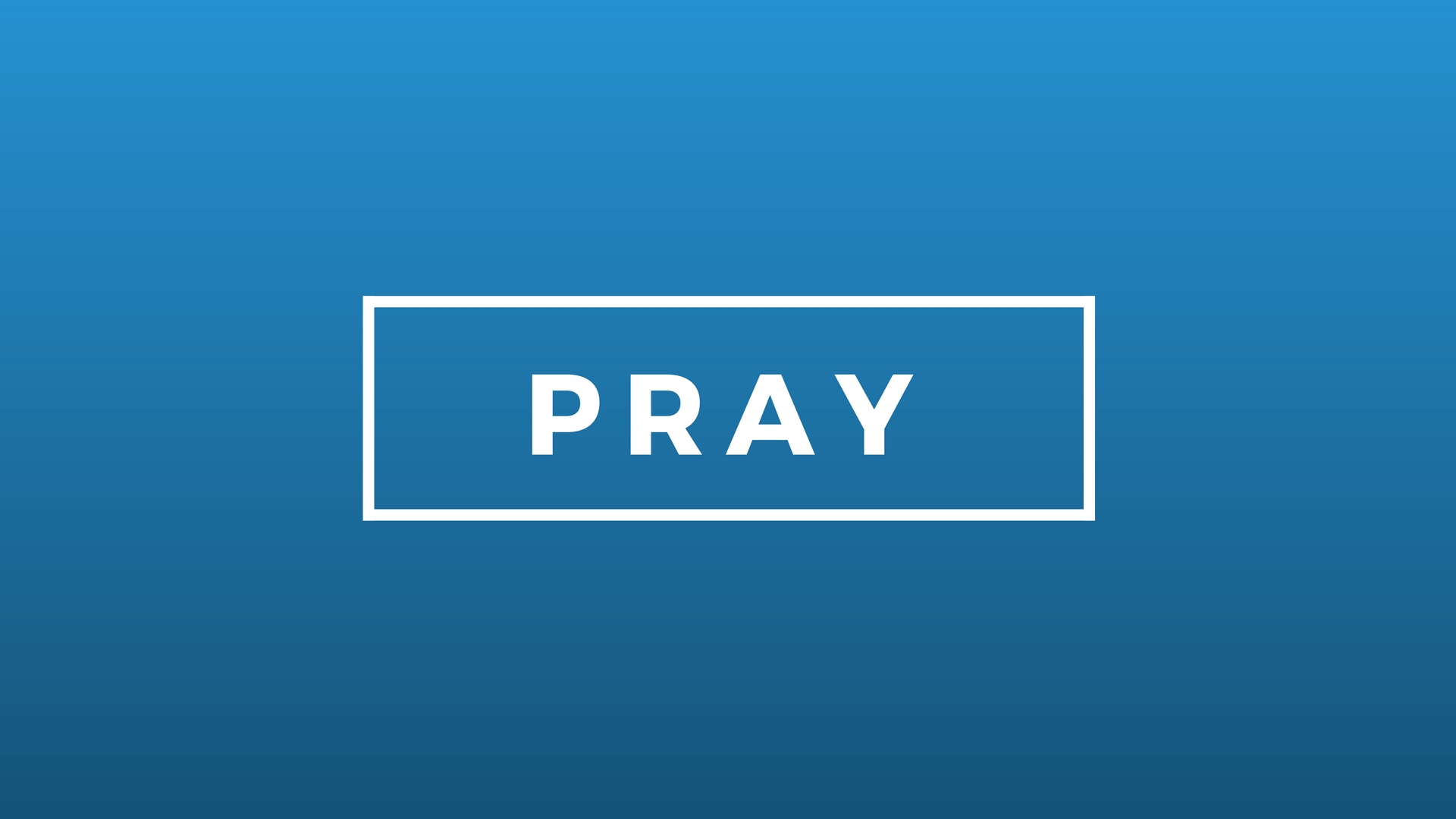 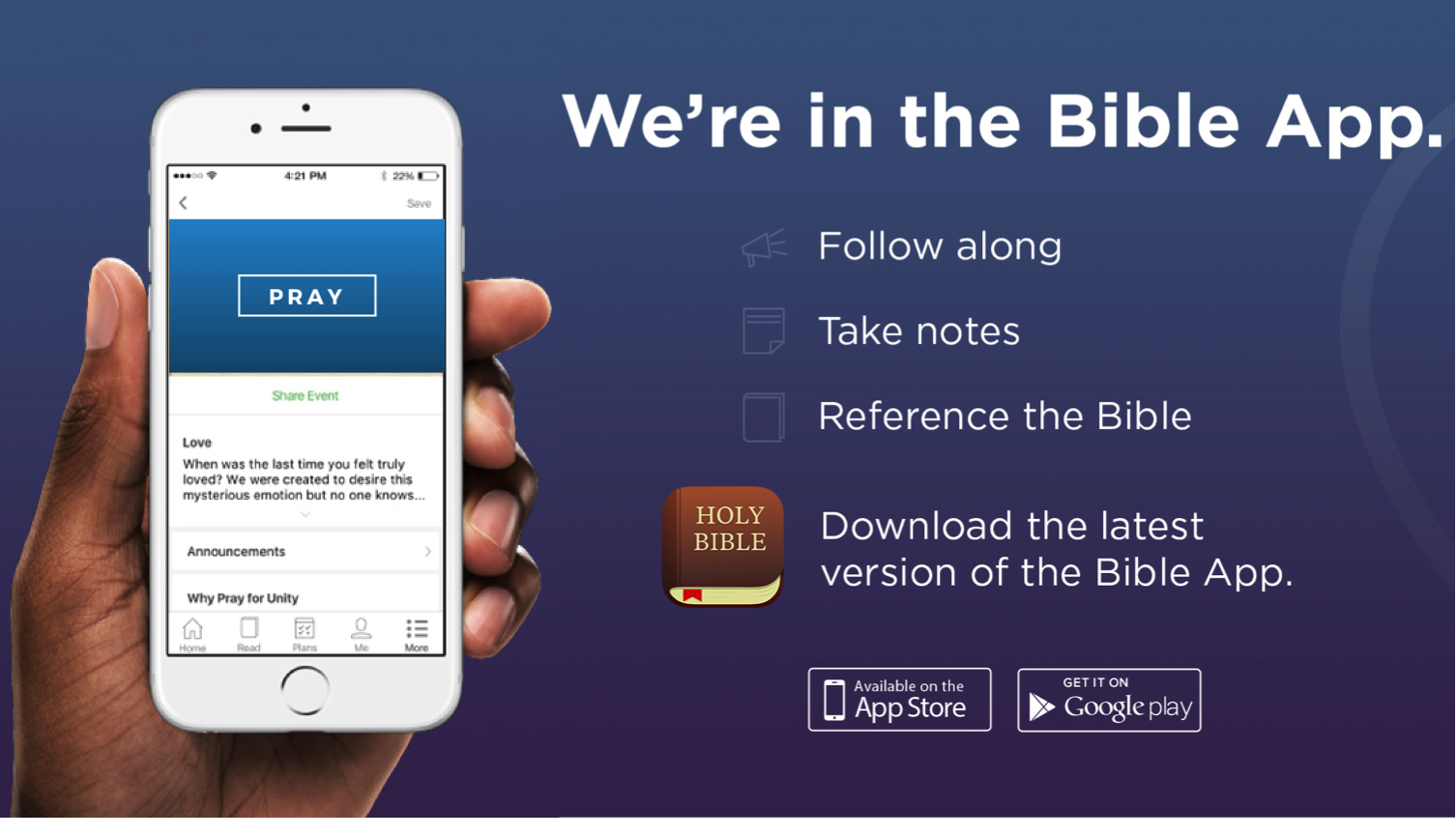 PRAY #1 - PRAISE
COME TO GOD AS YOUR FATHER 
2. PROCLAIM HIS SOVEREIGNTY
3. PRAISE HIS NAME
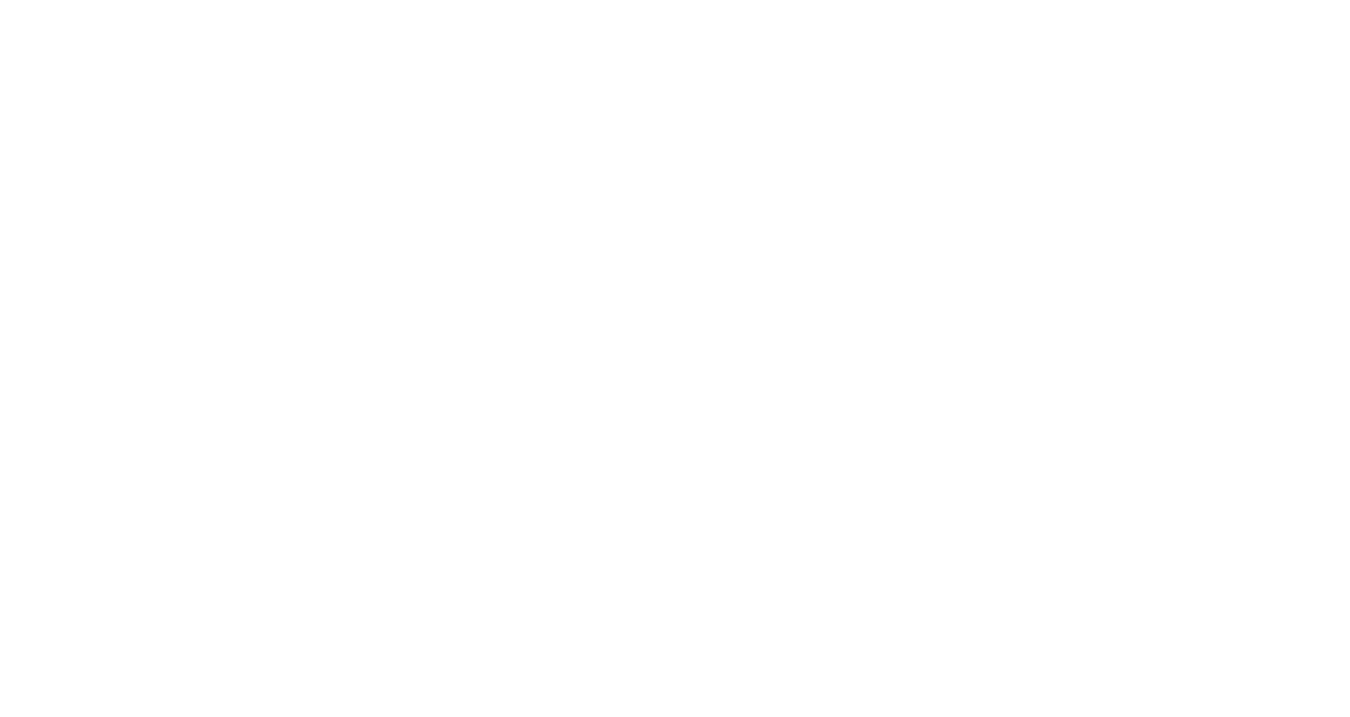 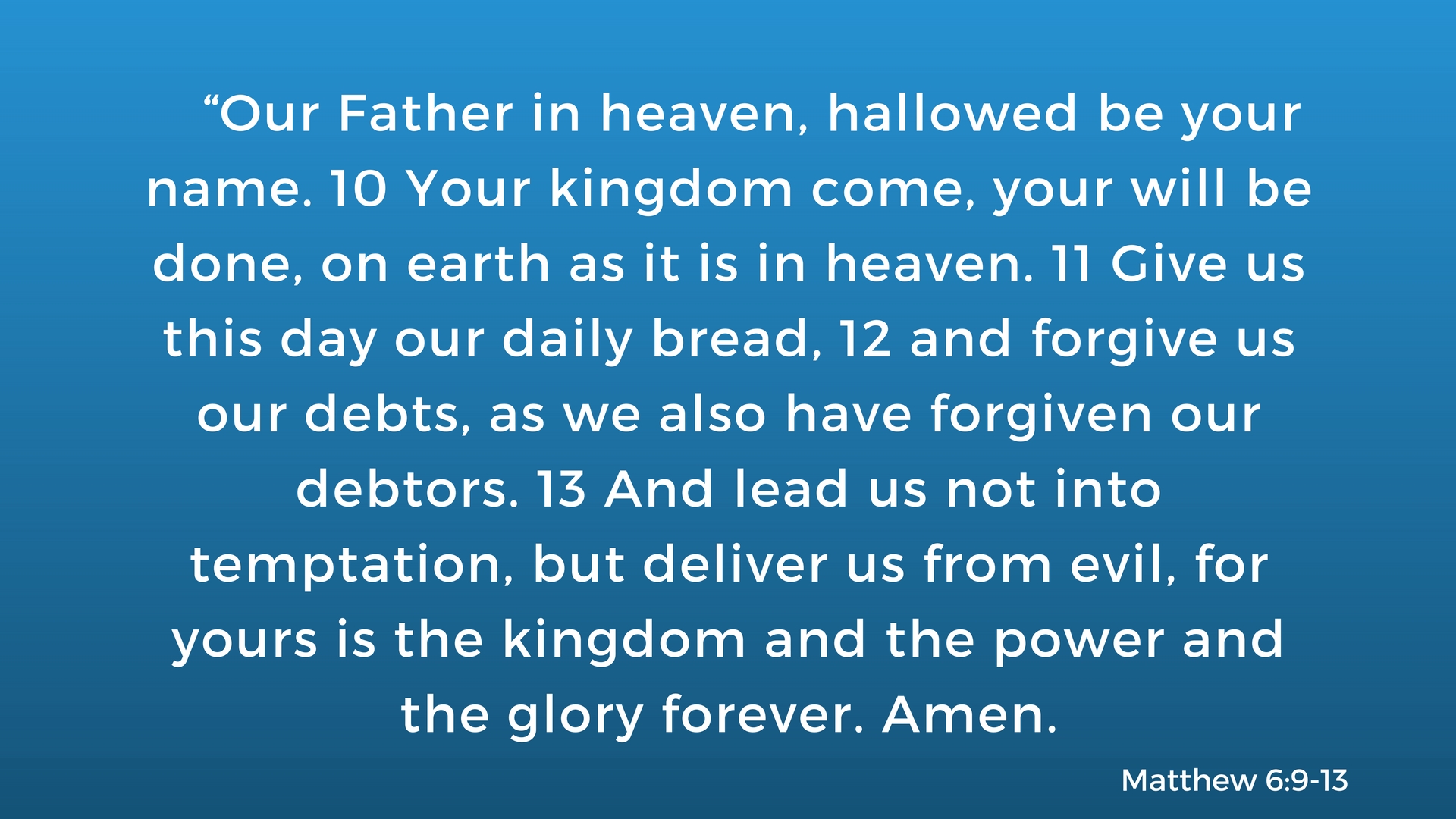 PRAY #2 - REQUEST
Your kingdom come, 
your will be done, 
on earth as it is in heaven. 

Matthew 6:10
PRAY #2 - REQUEST
DWELL ON WHAT HEAVEN IS LIKE

Your kingdom come, 
your will be done, 
on earth as it is in heaven. 
Matthew 6:9
21 For to me to live is Christ, and to die is gain. 22 If I am to live in the flesh, that means fruitful labour for me. Yet which I shall choose I cannot tell. 23 I am hard pressed between the two. My desire is to depart and be with Christ, for that is far better. 24 But to remain in the flesh is more necessary on your account.25 Convinced of this, I know that I will remain and continue with you all, for your progress and joy in the faith 
Phil 1:21-25
19 for I know that through your prayers and the help of the Spirit of Jesus Christ this will turn out for my deliverance, 20 as it is my eager expectation and hope that I will not be at all ashamed, but that with full courage now as always Christ will be honoured in my body, whether by life or by death. 
Phil 1:19-20
PRAY #2 - REQUEST
DWELL ON WHAT HEAVEN IS LIKE

Your kingdom come, 
your will be done, 
on earth as it is in heaven. 
Matthew 6:9
3 And I heard a loud voice from the throne saying, “Behold, the dwelling place of God is with man. He will dwell with them, and they will be his people, and God himself will be with them as their God. 4 He will wipe away every tear from their eyes, and death shall be no more, neither shall there be mourning, nor crying, nor pain anymore, for the former things have passed away.” 5 And he who was seated on the throne said, “Behold, I am making all things new.” 
Rev 21:3-5
PRAY #2 - REQUEST
DWELL ON WHAT HEAVEN IS LIKE

Your kingdom come, 
your will be done, 
on earth as it is in heaven. 
Matthew 6:9
PRAY #2 - REQUEST
DWELL ON WHAT HEAVEN IS LIKE
REQUEST HIS RULE
PRAY #2 - REQUEST
2. REQUEST HIS RULE

Your kingdom come, 
your will be done, 
on earth as it is in heaven. 
Matthew 6:9
PRAY #2 - REQUEST
2. REQUEST HIS RULE

SPHERES
SETTING 
SPECIFIC BURDENS
PRAY #2 - REQUEST
DWELL ON WHAT HEAVEN IS LIKE
REQUEST HIS RULE
3. SUBMIT TO HIS WILL
PRAY #2 - REQUEST
3. SUBMIT TO HIS WILL

Your kingdom come, 
your will be done, 
on earth as it is in heaven. 
Matthew 6:9
PRAY #2 - REQUEST
3. SUBMIT TO HIS WILL

36 And he said, “Abba, Father, all things are possible for you. Remove this cup from me. 
Yet not what I will, but what you will.” 
Mark 14:36
19 Or do you not know that your body is a temple of the Holy Spirit within you, whom you have from God? You are not your own, 20 for you were bought with a price. So glorify God in your body. 
1 Corinthians 6:20
PRAY #2 - REQUEST
3. SUBMIT TO HIS WILL

Your kingdom come, 
your will be done, 
on earth as it is in heaven. 
Matthew 6:9
PRAY #2 - REQUEST
DWELL ON WHAT HEAVEN IS LIKE
REQUEST HIS RULE
3. SUBMIT TO HIS WILL
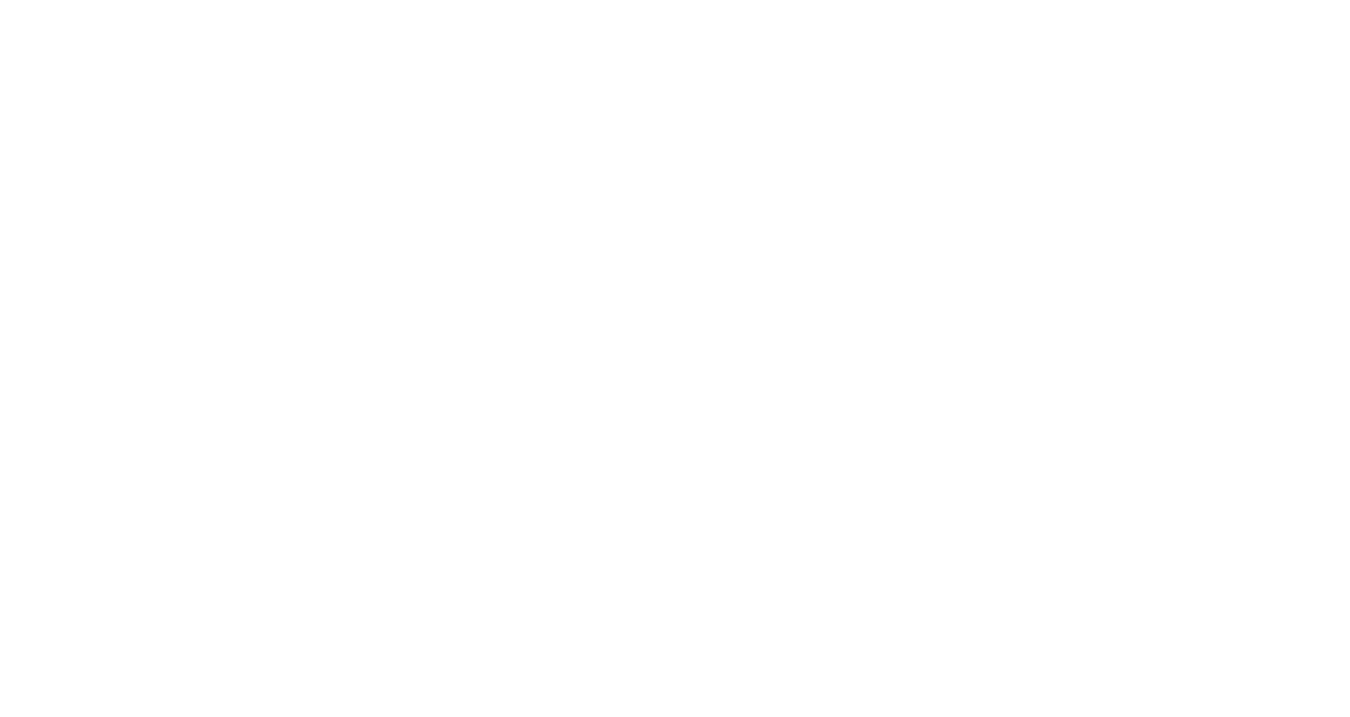 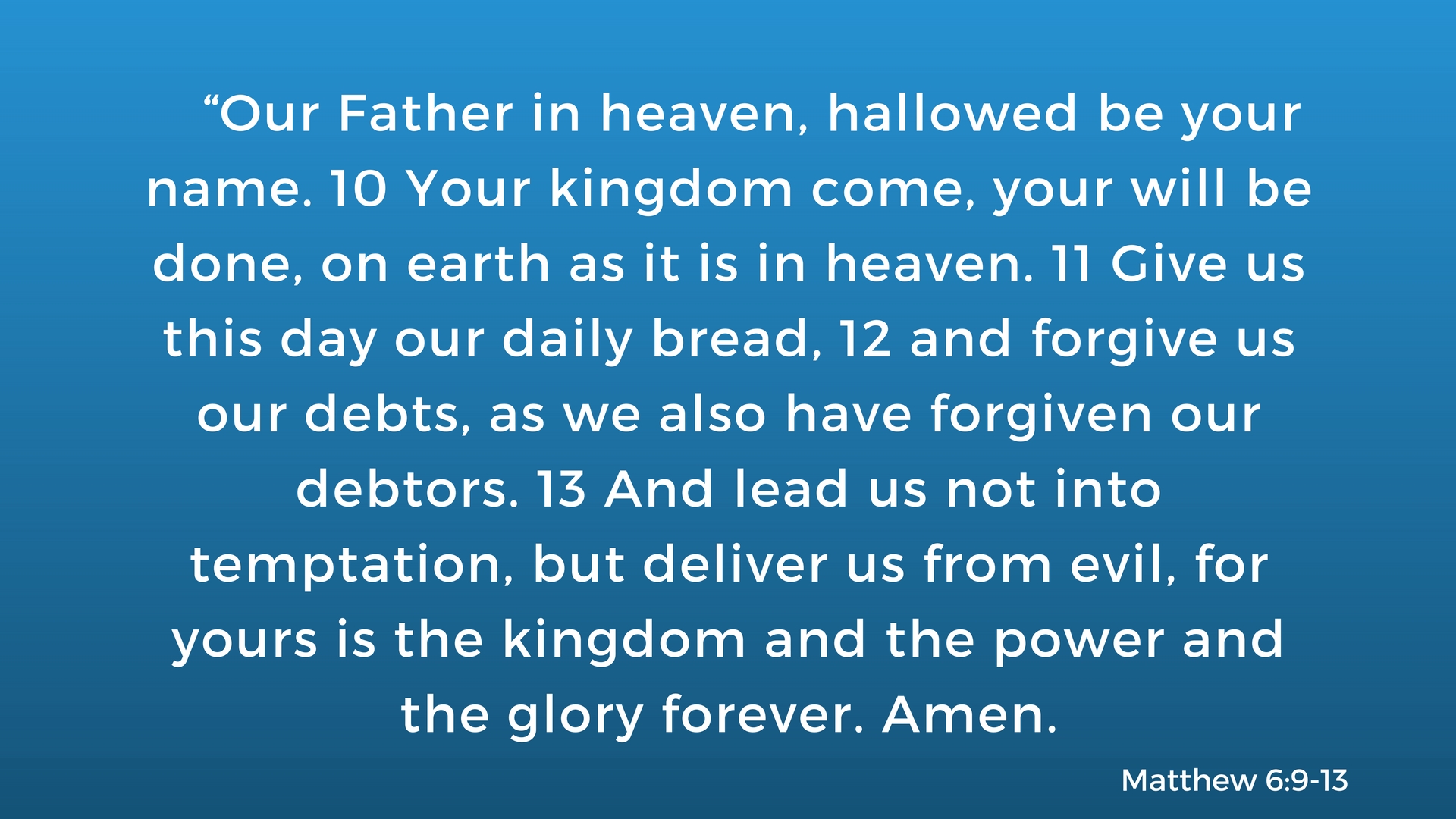 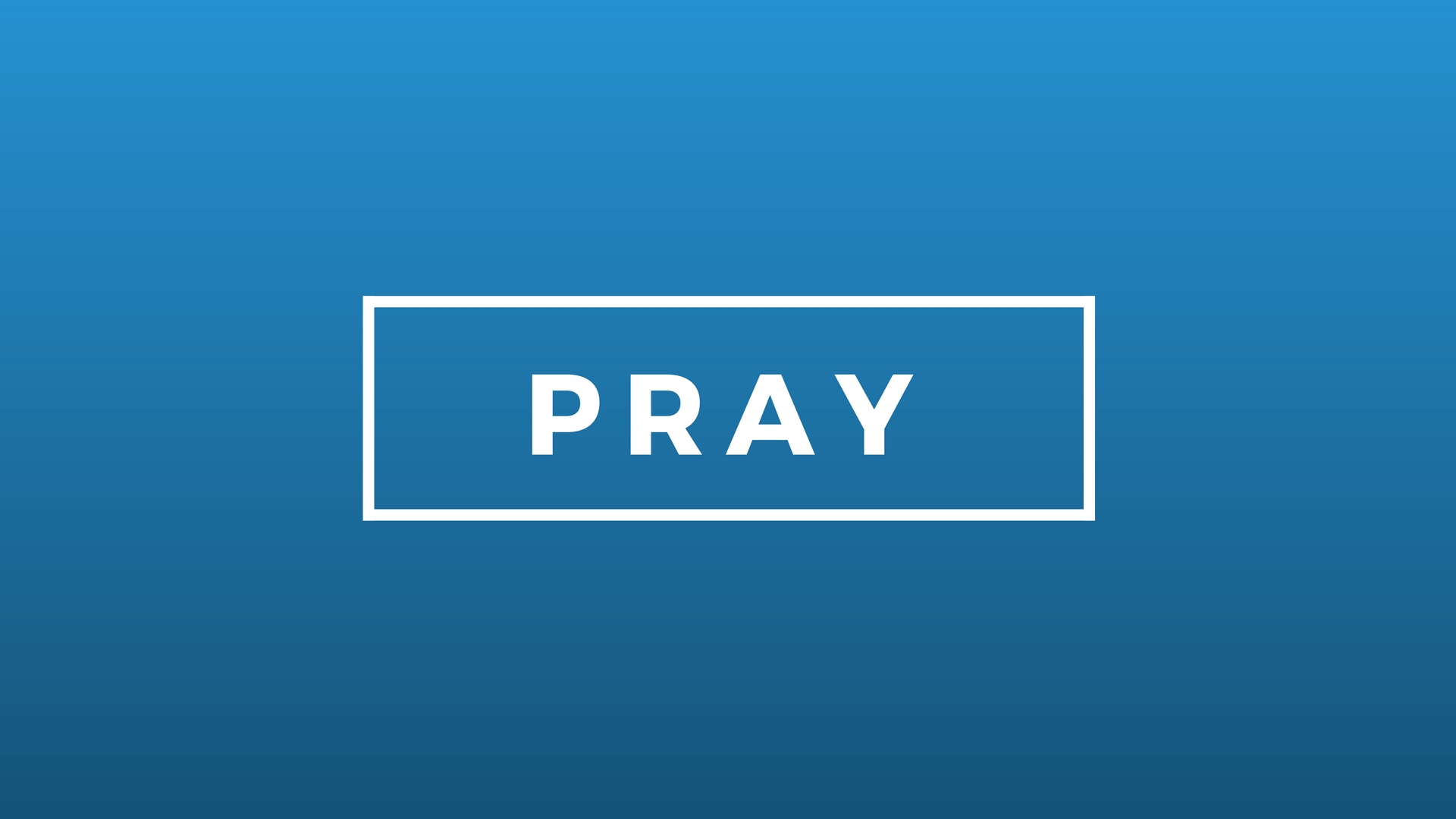 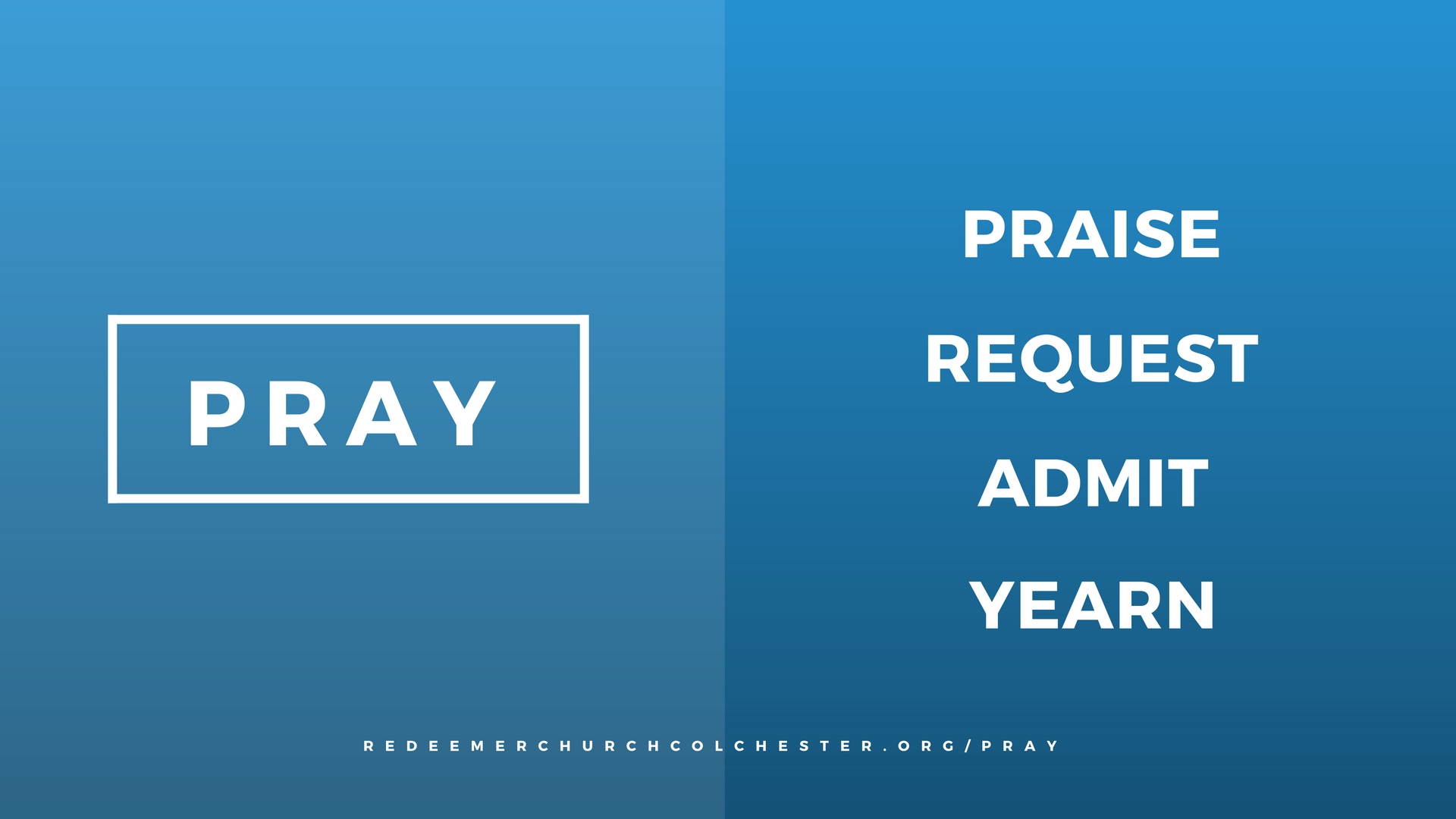